Do you often go to a convenience store?
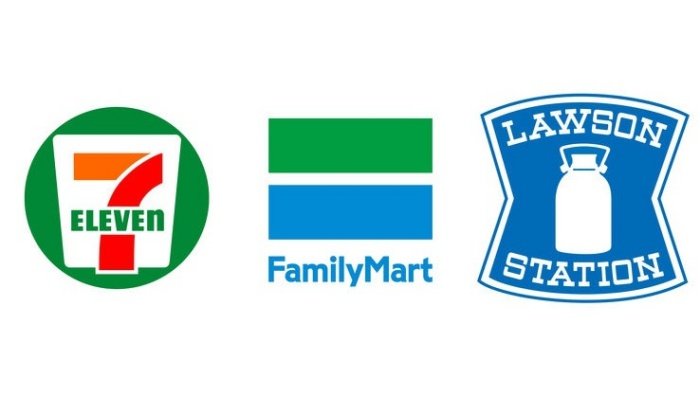 Why?What do you do there？
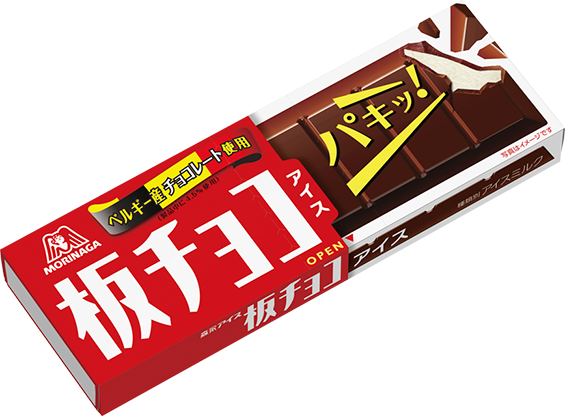 To buy an ice cream
To buy comics
To buy juice
To buy lunch
To buy snacks
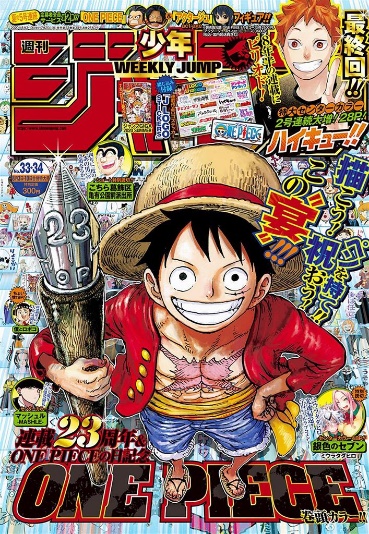 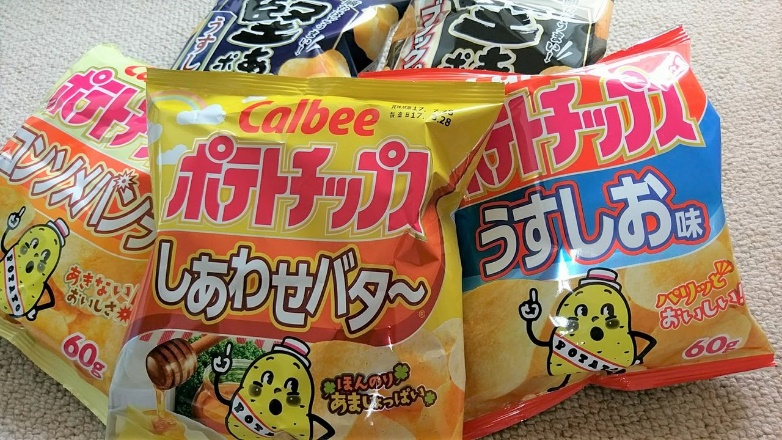 I go to a convenience store
to buy an ice cream.
I go to a convenience store to buy an ice cream.

I go to a convenience store to buy comic books.
わたしはコンビニに行く　　アイスを買うために　。

わたしはコンビニに行く　　漫画を買うために　。
to + 動詞の原形
　　「～するために」　　　　　目的を説明しよう！
(1) I use my tablet[smartphone/computer]　to…
(2) I want to be a teacher 　to…
　　　私は先生になりたい　　　　　　～するために！
to + 動詞の原形
　　「～するために」　　　　　目的を説明しよう！